Optimal First Line Therapy for Newly Diagnosed Metastatic Melanoma Patients: Nivolumab and Relatlimab
Melinda Yushak, MD MPH
Winship Cancer Institute
Disclosure
I regularly use ipi/nivo.

It has an important place in certain populations of patients such as those with brain mets.
Why consider Nivolumab-relatlimab over Nivolumab and Ipilimumab?
Efficacy

Safety
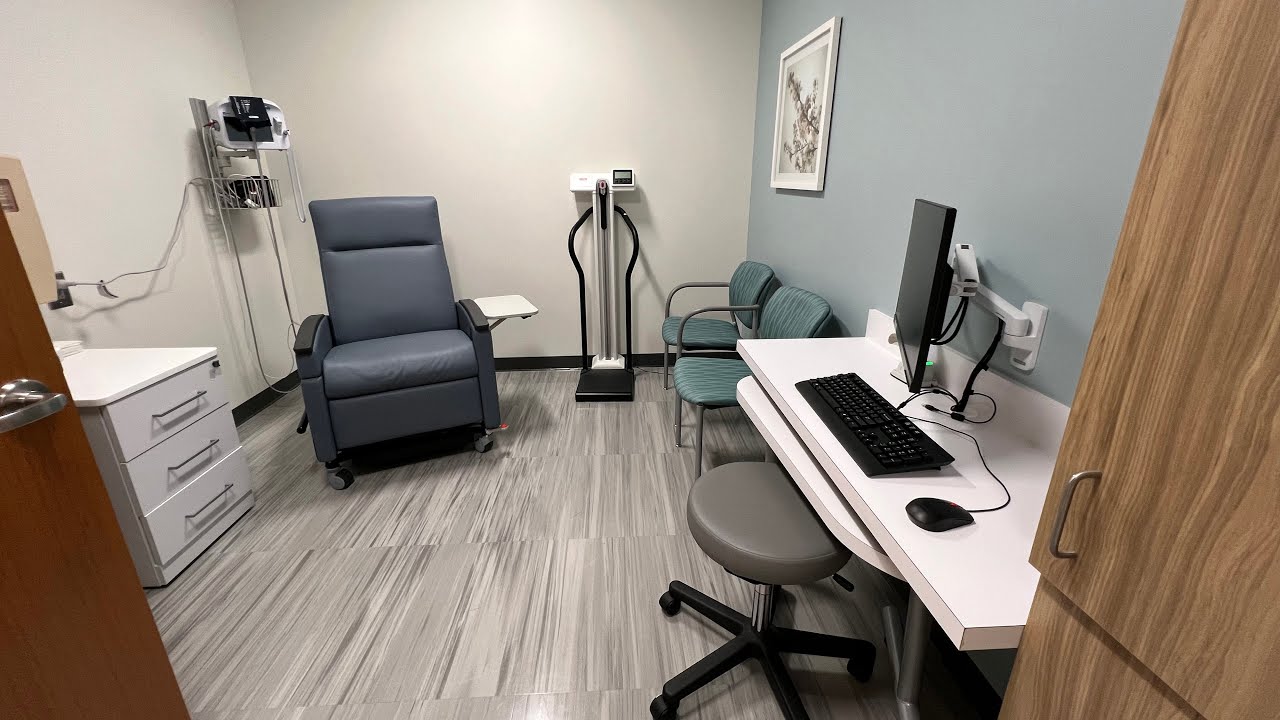 Nivolumab/Relatlimab is superior to Nivolumab
Tawbi et al. Oral Presentation at ASCO Annual Meeting; June 2-6, 2023; Chicago, IL. Abstract 9502.
[Speaker Notes: Median f/u: 25.3 months]
Sub group analysis
If we looked at everything on a single page…**
Tawbi et al. Oral Presentation at ASCO Annual Meeting; June 2-6, 2023; Chicago, IL. Abstract 9502.
**Cross-trial comparisons should be interpreted with caution
Wolchok et al. JCO. 2022 40(2):127-137
Lebbe et al. JCO. 2019; 37:867-875
Nivolumab and Relatlimab is better tolerated
Tawbi et al. Oral Presentation at ASCO Annual Meeting; June 2-6, 2023; Chicago, IL. Abstract 9502.
CheckMate-067
Ipilimumab-Nivolumab
Nivolumab
Wolchok et al. JCO. 2022 40(2):127-137
Nivolumab and Relatlimab should be used in the first line setting
Improved PFS over nivolumab

Tolerable safety profile